DCC
Docklands Chamber 
Of Commerce
Our Objective.
TO CREATE A VIBRANT BUSINESS COMMUNITY
To work with & support all local businesses & stakeholders within the Docklands Precinct.
Our Values
TRANSPARENCY 
We seek to be open and clear regarding our promotion of Docklands
ADVOCACY
We wish to represent the best interests of the precinct democratically
RESPONSIVENESS
We seek to act on issues as they arise and defend the interests of our constituents
Our Values.
What Do We Hold Dear?
It’s important to the DCC that our motives and actions are transparent and clear. We don’t seek personal gain but to act for the precinct and promote the area as the jewel it is
We seek to be responsive daily to our members’ needs and on a greater level to those of the entire region with a focus on growth and permanent activation of the waterways
We believe there are some core issues key to Docklands’ success – exposure of the waterways, activations and permanent infrastructure showcasing our Harbour
01
03
02
Our Ideas
PROVIDE EVENTS
We want to showcase our members.
PROVIDE SUPPORT
We want to supply useful tools and information to our members that help them grow.
PROVIDE VALUE
We want to provide real value to the business community.
Docklands Support
Our Ongoing Services
Networking
Our network events give business owners the opportunity to meet new people and forge relationships
Social Media
Our social pages are highly active with more than 60000 followers on Facebook and 5500 on Instagram
D
C
B
Support
Our ongoing communications and relationship with the City of Melbourne ensures our members are up to date with the latest insights.
A
Website
Our website has become a useful tool to find service providers in the Docklands area.
Our Community
GROW MEMBERS
Secure more members across a wider profile
MANAGE GROWTH
Continue to build, manage and support it’s growth.
PROVIDE SUPPORT
Give the Docklands community what they need in order to thrive.
Docklands Business Community
Our Community Is Diverse & Growing.
Start Ups
SMEs
Corporations
Stake Holders
Docklands Value
Our value proposition.
On Trend
Cost Effective
Relevant
On-going
To stay up to date and current with any and all opportunities for our Members and Docklands in general
To provide a service far greater than the Membership service fee
To build content and opportunities that support the business interests of our members
To continually improve the Chamber and promote Docklands as a destination of choice
Docklands Chamber Of Commerce
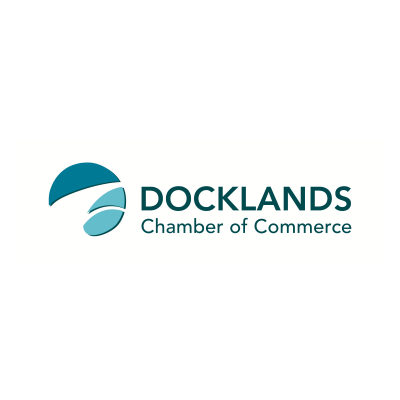 We appreciate your ongoing support.
Thank you for your time.
CONTACT US:
President: 	Joh Maxwell  president@docklandscc.com.au
Executive Officer: Kristie Gatti admin@docklandscc.com.au
Media Director: Shane Wylie media@docklandscc.com.au

Website:   	www.docklandscc.com.au